Radiation Heat Load and Coil Lifetime Calculations in Support of FRIB Dipole Magnet Design
Dali Georgobiani, Mauricio Portillo, Marc Hausmann
Facility for Rare Isotope Beams, Michigan State University
Outline
Introduction
Radiation Transport Scope within FRIB project
Superconducting Dipole SCD1 in FRIB Preseparator
Calculation Formalism
Analysis Examples:
Dipole beam blocker design challenge
Dipole component heat loads and coil lifetimes
Summary and Conclusions
References
Dali Georgobiani, RESMM'15  May 11, 2015
, Slide 2
FRIB Radiation Transport ScopeRadiation Transport Calculations Support Technical Design and Safe Operation of Entire Project
Experimental Systems
Bulk, local shielding
Personnel doses, public doses (skyshine, emissions)
Component and material choices
Component life
Hands-on capabilities, remote handling
Personnel doses
Non-conventional utilities
Personnel doses, public doses (emissions)
Accelerator Systems
Bulk, local shielding
Personnel doses, public doses (emissions)
Component and material choices
Component life
Hands-on capabilities
Personnel doses
Non-conventional utilities
Personnel doses, public doses (emissions)
Experimental areas
Bulk, local shielding
Personnel and public doses 
Component and material choices
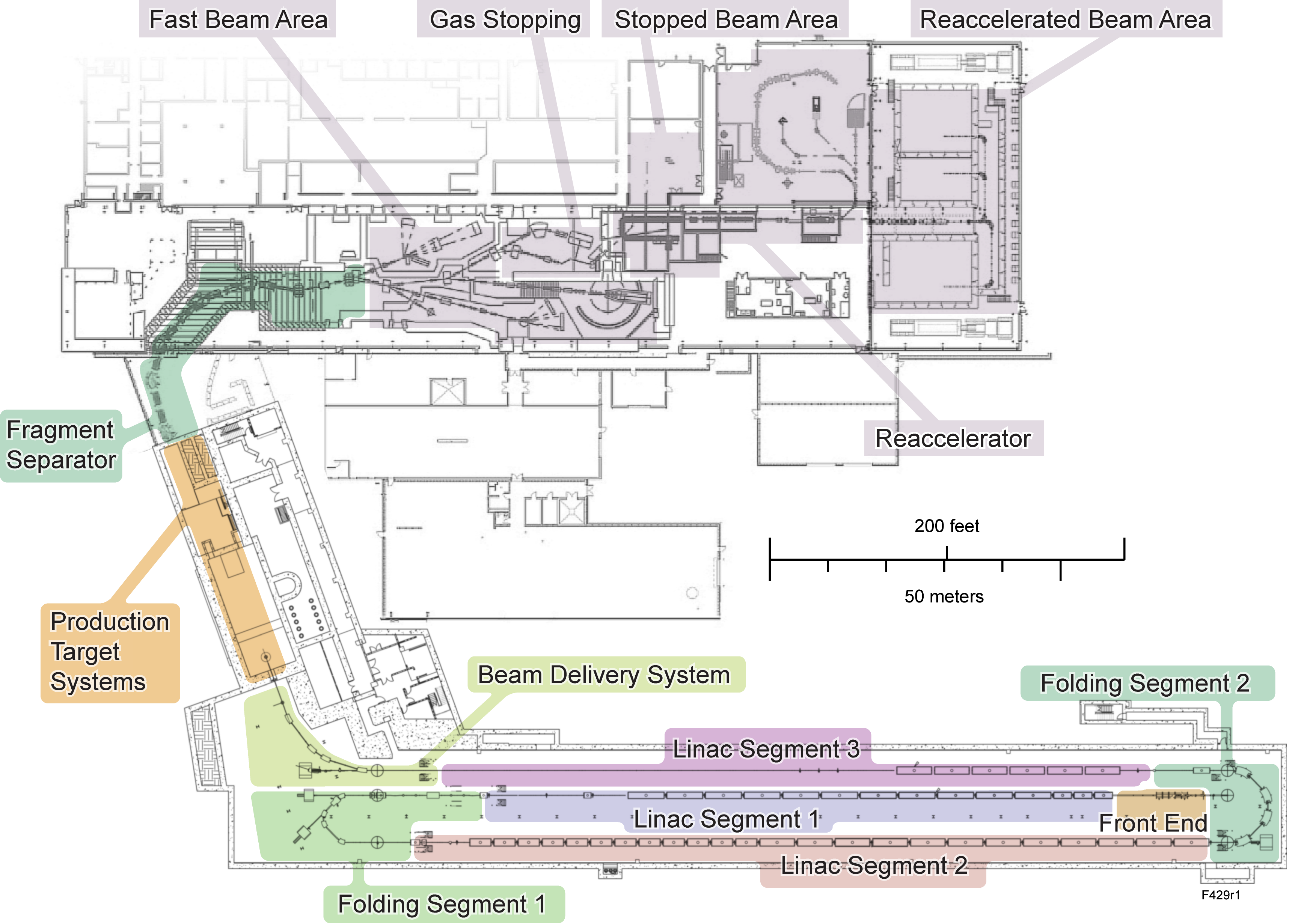 1 kW rare isotope beams
400 kW beam (~ 100 kW at target, ~ 300 kW at beam dump)
1 W/m beam losses
Dali Georgobiani, RESMM'15  May 11, 2015
, Slide 3
Radiation Transport Group
Reg Ronningen is Radiation Transport DepartmentManager
Radiation Transport Group members:
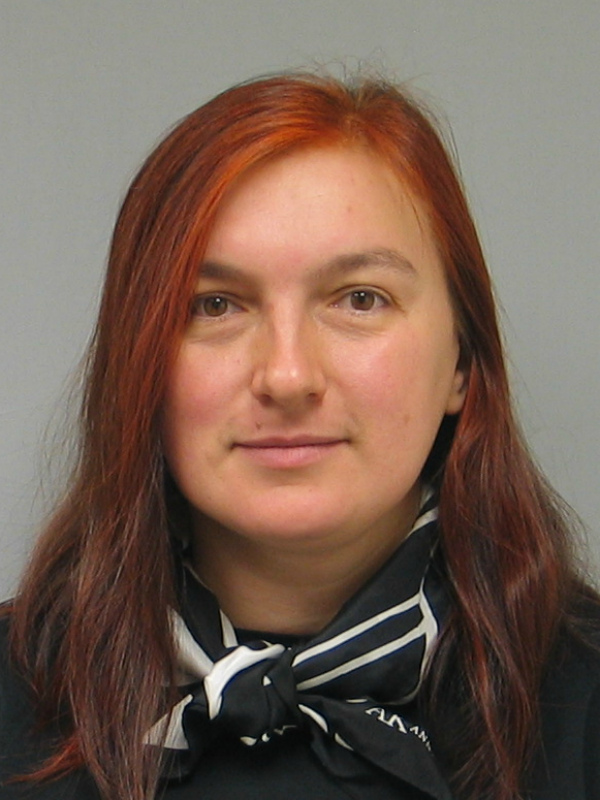 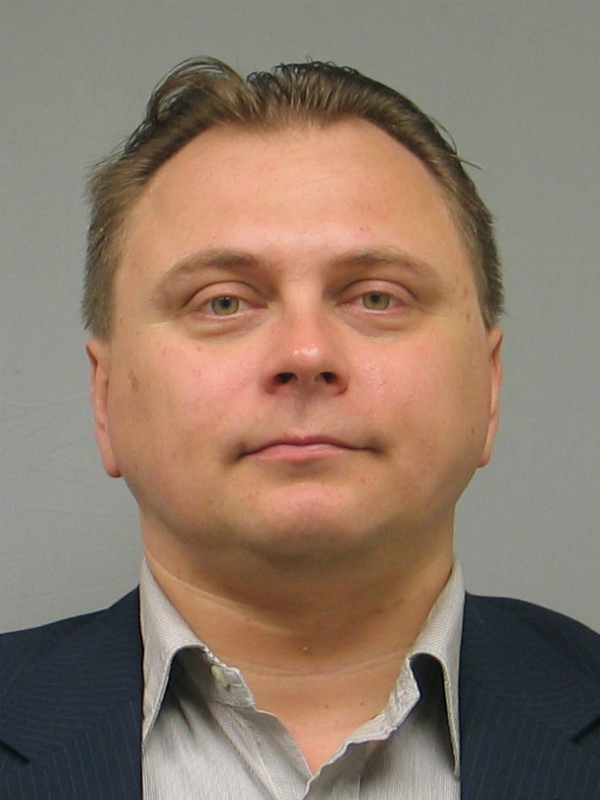 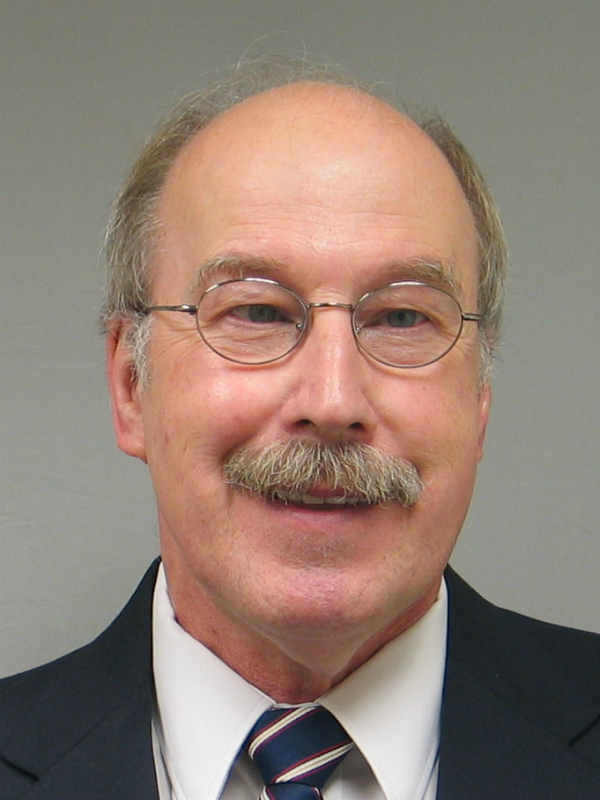 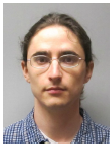 Jeremy Northum
Reg Ronningen
Dali Georgobiani
Mikhail Kostin
Dali Georgobiani, RESMM'15  May 11, 2015
, Slide 4
Fragment Separator
Three stage fragment separator for production and delivery of rare isotopes with high rates and high purities to maximize FRIB science reach
Primary beam power of 400 kW 
Beam energies of ≥ 200 MeV/u
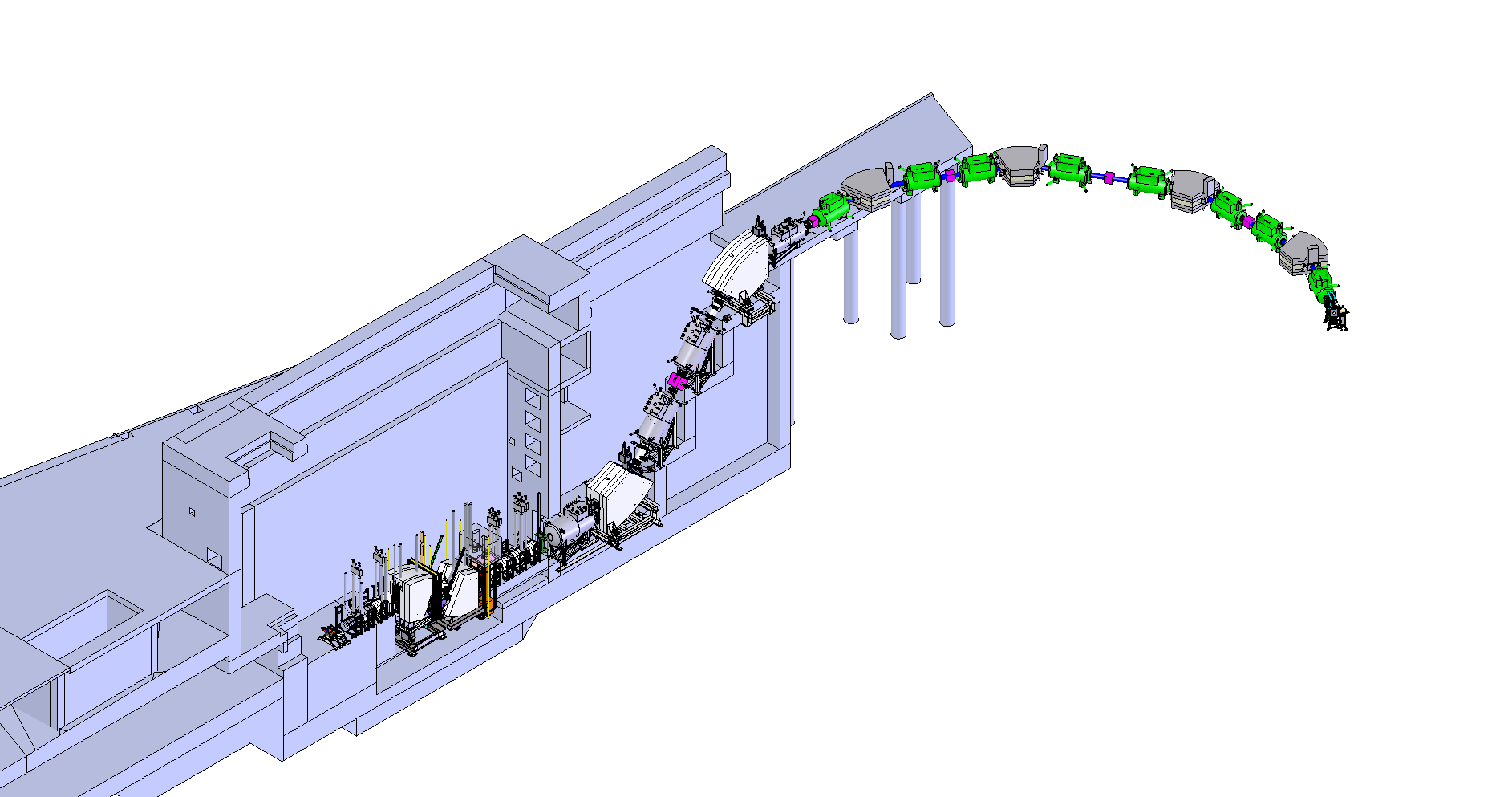 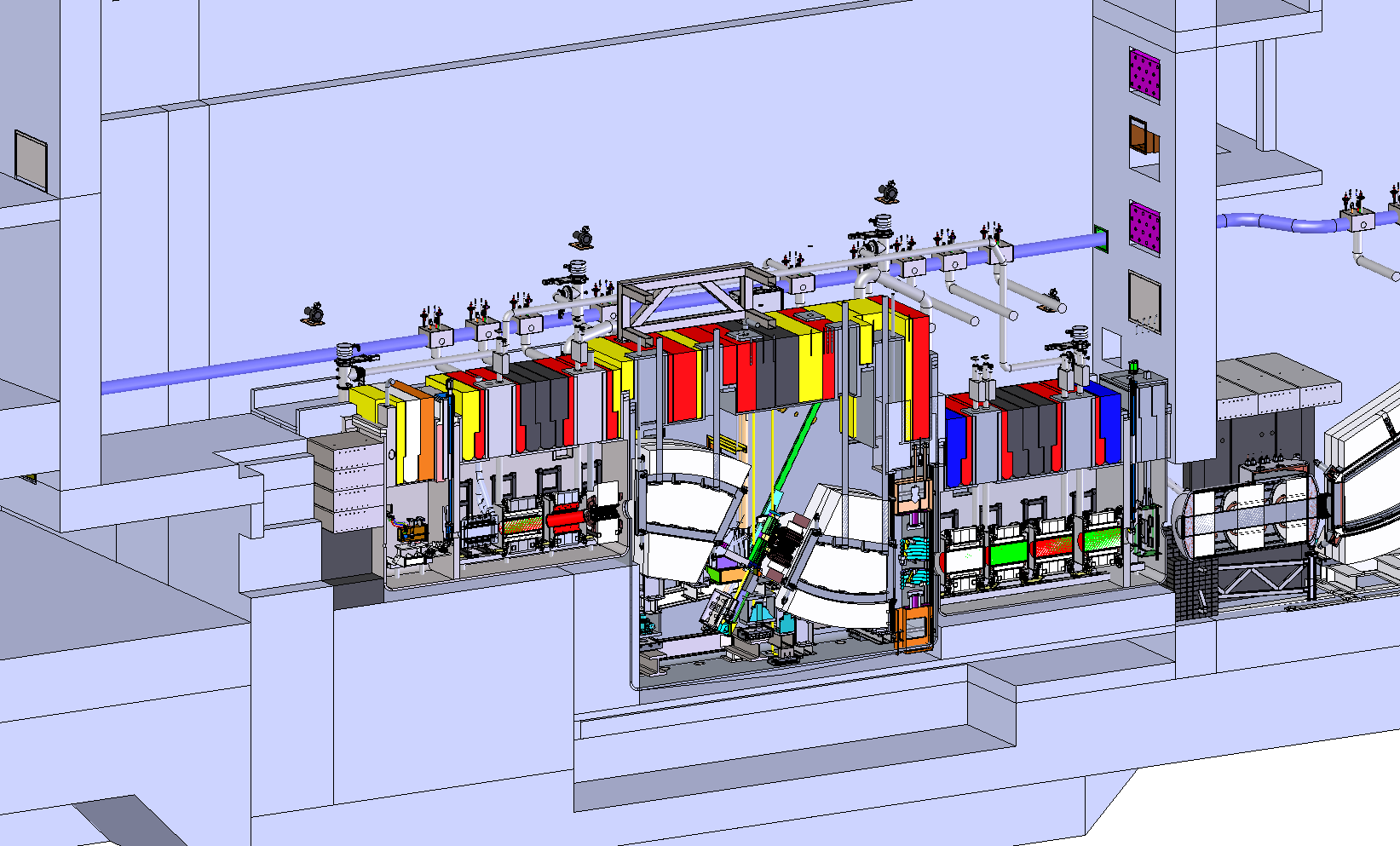 Hot cell: High radiation environment
Radiation heat loads to magnets
Component lifetime concerns
Dali Georgobiani, RESMM'15  May 11, 2015
, Slide 5
Preseparator Components
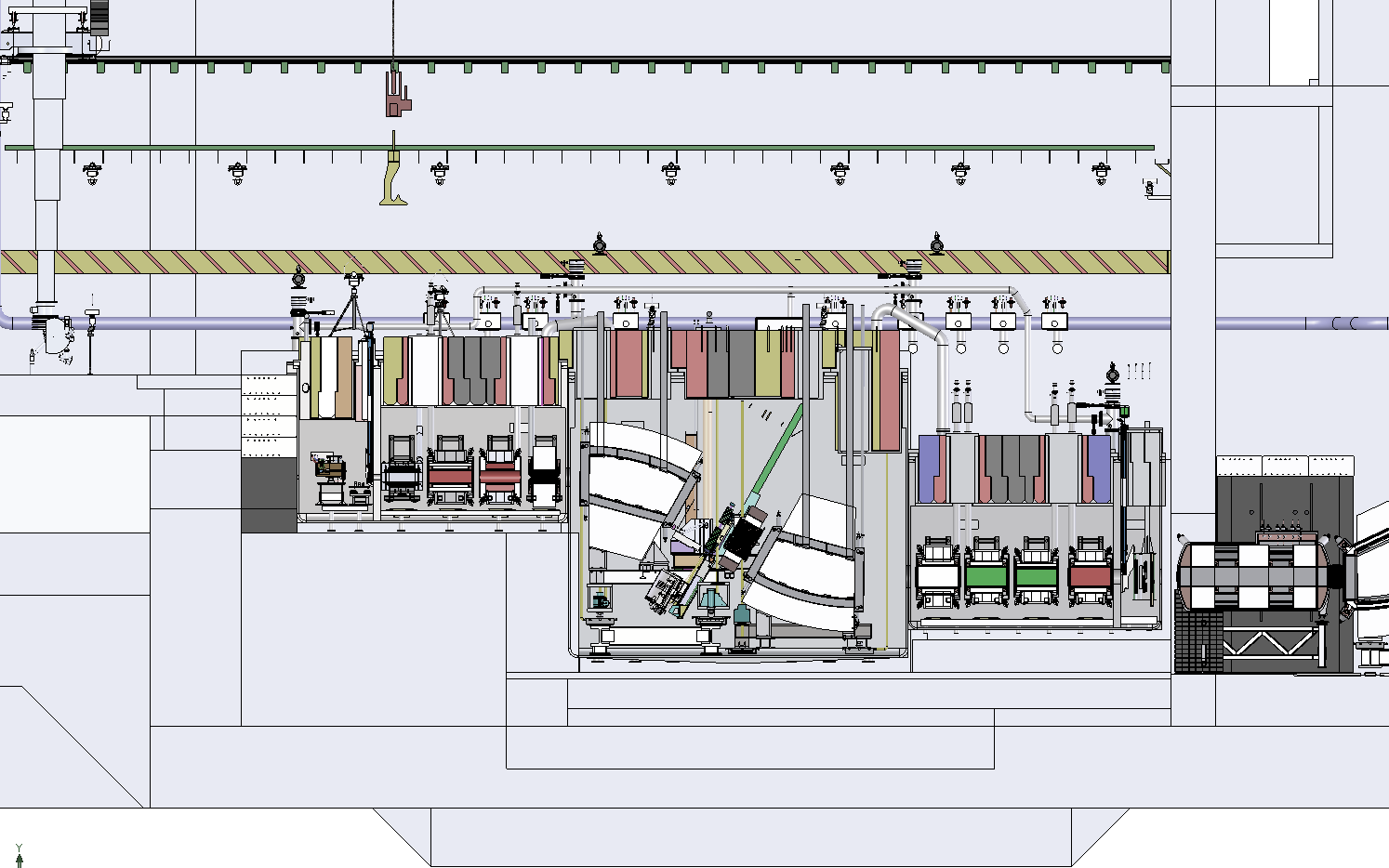 Beam Dump Vacuum Vessel
Target Vacuum Vessel
Wedge Vacuum Vessel
SCD1
Target Assembly
Beam
SCD2
Beam Dump Assembly
Wedge Assembly
SC dipoles
Dali Georgobiani, RESMM'15  May 11, 2015
, Slide 6
SCD1 Mechanical Design
Superconducting dipole SCD1
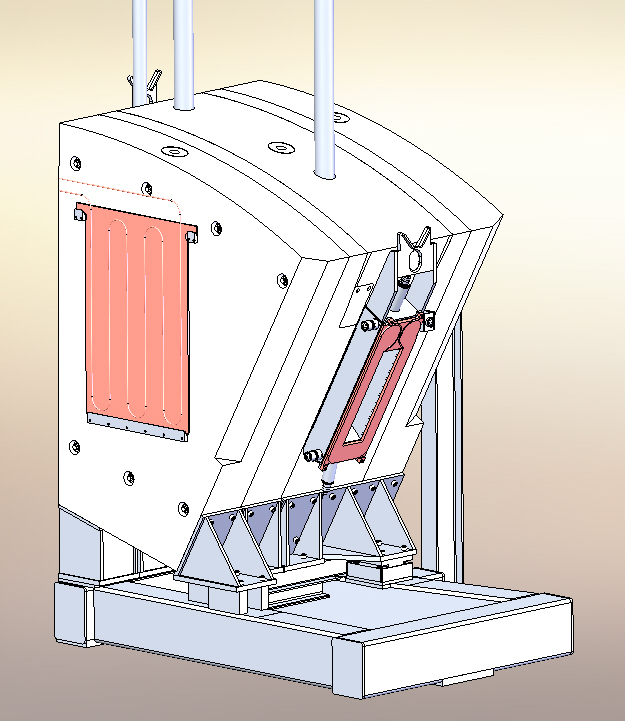 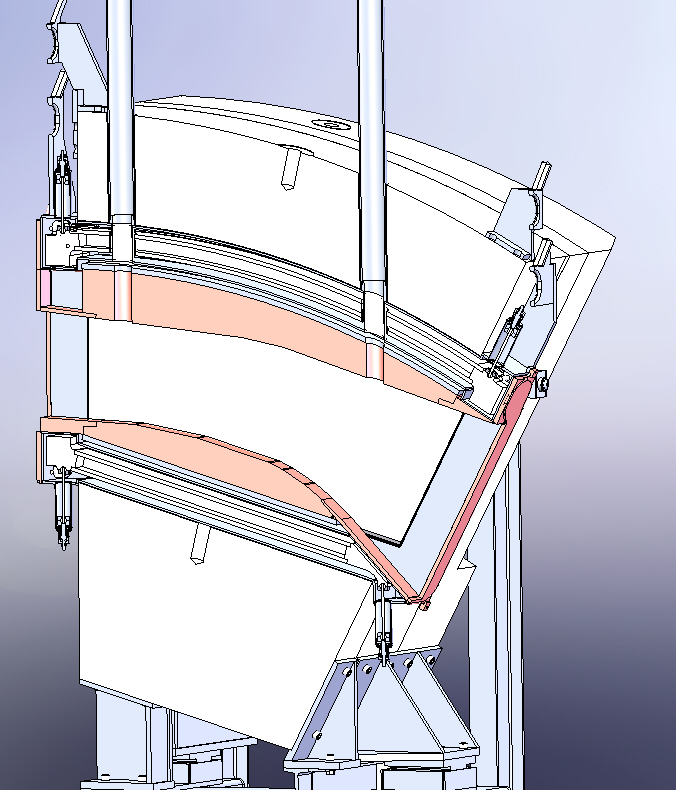 Dali Georgobiani, RESMM'15  May 11, 2015
, Slide 7
Unique Position of the SCD1 Magnet
Beam induced effects on magnets and other components are important to FRIB operations
Power losses need to be removed efficiently
Lifetimes depend on radiation doses
Beam optics modes affect the loss characteristics
Requires beam physics and radiation transport calculations
Optics modes developed to maximize rare isotopes to experiment yet minimize damage
Losses studied for SCD1 because it has the largest chance for beam power deposition
No separation upstream of it
Nominally no primary beam after the beam dump following this dipole
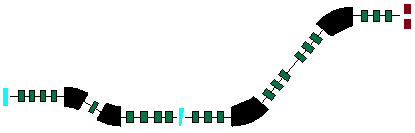 Target
SCD1
FRIB preseparator magnets and other elements
Beam Dump
Wedge
Dali Georgobiani, RESMM'15  May 11, 2015
, Slide 8
Radiation Transport Calculations
Calculations based on models developed from mechanical and facility design
Model, materials updated as needed
Updates provided by mechanical design group and magnet systems department
Magnetic fields used correspond to those needed for beam optics
Different situations/settings that placebeam in different locations provided by fragment separator group
Detailed power deposition information provided to the magnet designers and engineers for final magnet design
Calculations include coil radiation dose leading to coil lifetime estimates
Magnet heat loads drive the design of cooling water loops and cryogenic components
Radiation transport  model
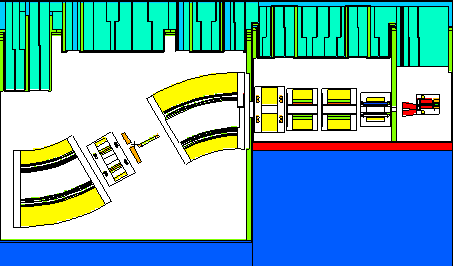 Beam
SCD1
Dali Georgobiani, RESMM'15  May 11, 2015
, Slide 9
Introduction
Radiation Transport Scope within FRIB project
Superconducting Dipole SCD1 in FRIB Preseparator
Calculation Formalism
Analysis Examples:
Dipole beam blocker design challenge
Dipole component heat loads and coil lifetimes
Summary and Conclusions
References
Dali Georgobiani, RESMM'15  May 11, 2015
, Slide 10
Improvements in Design of SCD1
Settings for neutron-rich light rare isotopes lead to large deflection of primary beam in SCD1 (e.g. 18O primary beam in 8He setting)
Primary beam (~ 300 kW beam power) would have hit cryostat 
Cryostat interference identified with primary beam at exit corner
Design of exit corner opened up to remove interference
Primary beam clears magnet hardware
Beam blockers introduced to control power deposition into cryostats
Beam blockers optimized to protect dipole cryostats from direct beam
Heat load calculations performed to guide the dipole design andblocker optimization
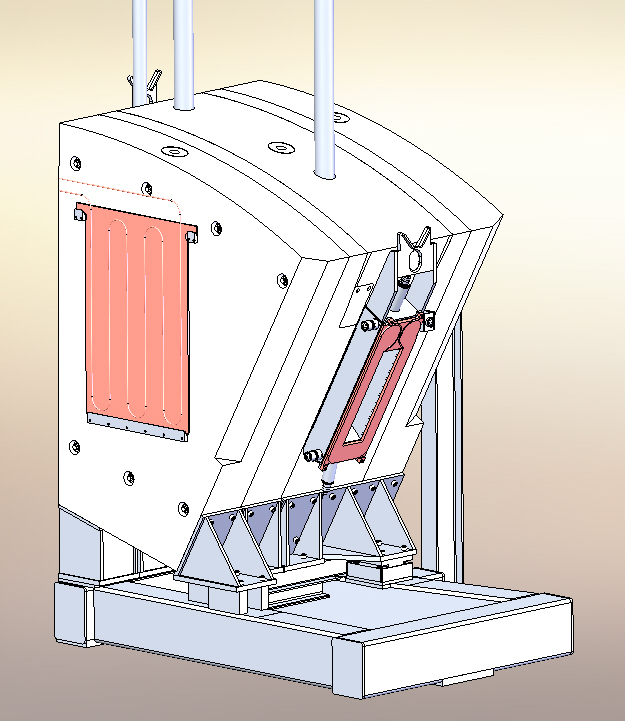 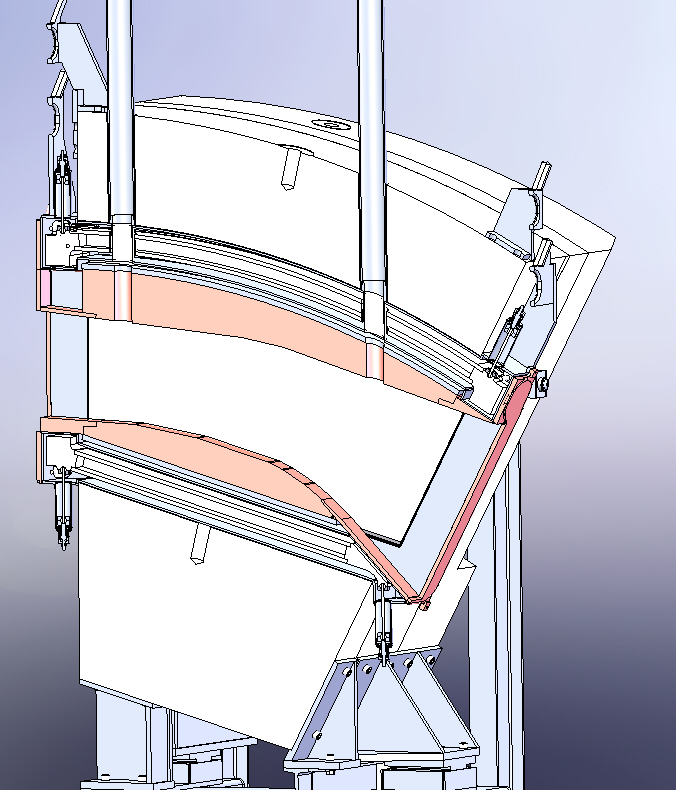 Cryostat interferencewith primary beam
Optimum beamblockers
Dali Georgobiani, RESMM'15  May 11, 2015
, Slide 11
Calculation Input and Methodology
Radiation transport code PHITS and beam optics codes COSY and LISE++ results are compared to validate the codes against each other
A specific set of beam parameters used:
18O beam incident on 2.48 g/cm2 graphite target
Beam energy 200 MeV/u; beam power 400 kW
Beam rigidity for fragment of interest (8He) is 8 T-m
Dali Georgobiani, RESMM'15  May 11, 2015
, Slide 12
Angular and Energy Straggling Comparison
Best match between available models of angular and energy straggling selected via side-by-side comparisons. 
RMS values calculated after target for both the primary beam and fragments, as well as average energies, are in reasonable agreement as shown in the tables.
Angular and energy straggling RMS values calculated withLISE++ and PHITS for the primary beam and fragments
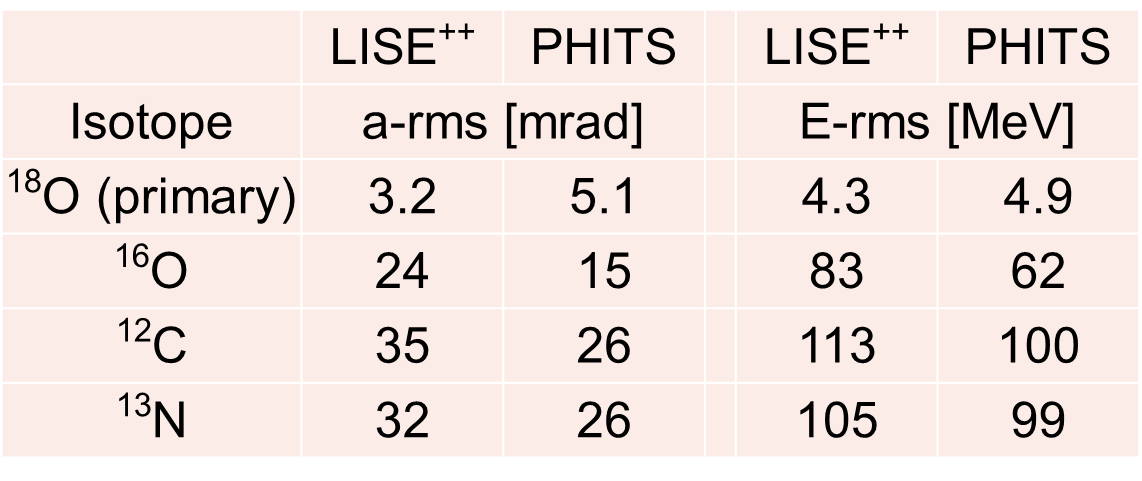 Average energy of theprimary beam after the target
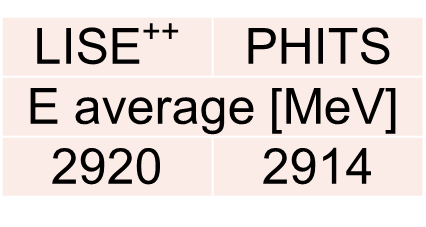 Dali Georgobiani, RESMM'15  May 11, 2015
, Slide 13
Beam Optics Comparison
Beam envelopes for 12C fragments from target shown
Beam optics and fragment distributions are similar in PHITS andLISE++
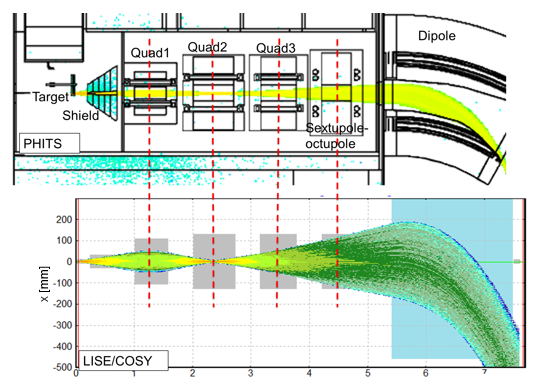 Dali Georgobiani, RESMM'15  May 11, 2015
, Slide 14
Particle Flux Maps
Both the primary beam 18O and reaction products shown
Total heat loads into the bottom blocker calculated by PHITS and by LISE++ are in reasonable agreement
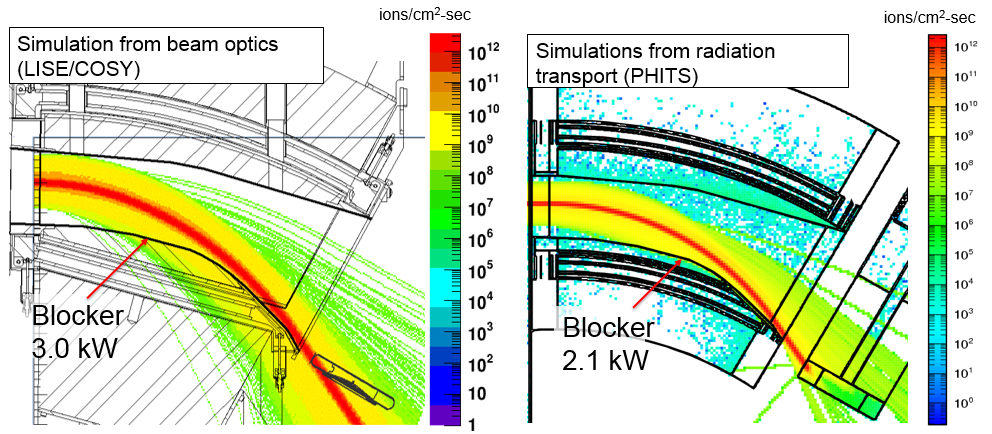 Dali Georgobiani, RESMM'15  May 11, 2015
, Slide 15
SCD1 Beam Blocker: Design Summary
Based on PHITS calculations, beam interference conditions in the SCD1 components were identified and resolved as follows:
Increasing width of dipole exit window opening 
Primary beam clears magnet hardware safely
Adding top and bottom beam blockers inside of dipole gap 
Stops intense fragments near the primary beam 
Reduces the radiation heat load to cryostat
Optimizing the blocker shape 
To minimize direct beam losses while maintaining adequate shielding
 Developing optimal beam optics settings 
To minimize losses to all surrounding dipole components
 Calculations of induced thermal losses with PHITS aid designs of water and helium cooling
Dali Georgobiani, RESMM'15  May 11, 2015
, Slide 16
SCD1 Design Improvements: Analysis Summary
Radiation transport code PHITS -- with particular settings for straggling and energy loss as well as its fragment production model -- was validated against beam optics codes LISE++/COSY
Good agreement demonstrated
Flux maps from both codes show similar distributions
Power deposition to the lower blocker is calculated to be 3 kW for LISE++/COSY and 2.1 kW for PHITS
The lower value can be explained by the lower angular spread for reaction products using the PHITS model
The outcome of this study provides design requirements for SCD1 in terms of the beam conditions
Dali Georgobiani, RESMM'15  May 11, 2015
, Slide 17
Introduction
Radiation Transport Scope within FRIB project
Superconducting Dipole SCD1 in FRIB Preseparator
Calculation Formalism
Analysis Examples:
Dipole beam blocker design challenge
Dipole component heat loads and coil lifetimes
Summary and Conclusions
References
Dali Georgobiani, RESMM'15  May 11, 2015
, Slide 18
Change from HTS to LTS Technology
Calculations performed to support Low Temperature Superconductor (LTS) magnet choice
Model has changed by moving coilsinto yoke by 5 cm at each side
New coil location
Original coil location
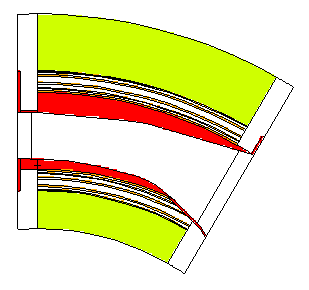 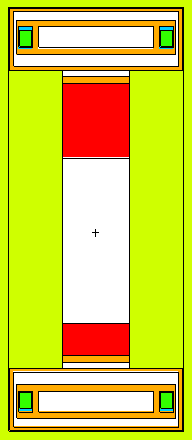 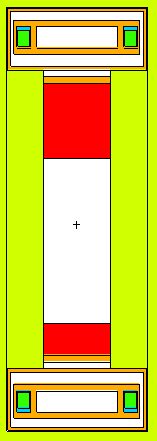 Beam 
direction
Coils
SCD1
Pole tips
Power density map position
d
d+10cm
Dali Georgobiani, RESMM'15  May 11, 2015
, Slide 19
Extreme Cases
Benchmark cases defined having potential for the most extreme conditions on the magnets
Oxygen primary beams tend to pose the most extremes
Large fraction of the beam reacts
Products and primary beam characterized by some of the highest phase spaces after the target
Production of 8He from 18O
Due to large 8He magnetic rigidity:
Causes large overfocusing of most products
Causes large deflection in dipole, hence high losses towards lower region
Production of 9C from 16O
Due to low 9C magnetic rigidity:
Causes large underfocusing of most products
Low deflection in dipole, hence most losses towards upper region
Overfocusing and underfocusing may cause more losses at focusing magnet before the dipole
Dali Georgobiani, RESMM'15  May 11, 2015
, Slide 20
Calculation Input
Beam Physics group provided beams and magnetic fields
16O, 294 MeV/u, 400 kW; product 9C
Worst case for the upper region of the dipole
18O, 200 MeV/u, 400 kW; product 8He
Worst case for the lower region of the dipole
18O, 266.4 MeV/u, 400 kW; product 10Be
Worst case for the poletips
Coil material assumed to be NbTi + Cu + Cyanate Ester
Coil lifetimes calculated assuming radiation tolerance of 100 MGy
Radiation tolerance in various materials
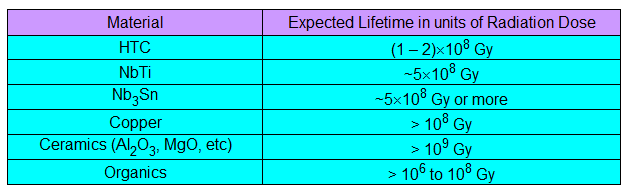 Dali Georgobiani, RESMM'15  May 11, 2015
, Slide 21
Power Density Maps
Power density (W/cc)
Power density (W/cc)
Power density (W/cc)
Power density (W/cc)
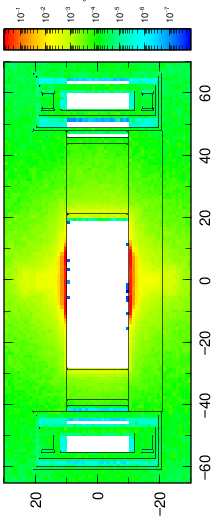 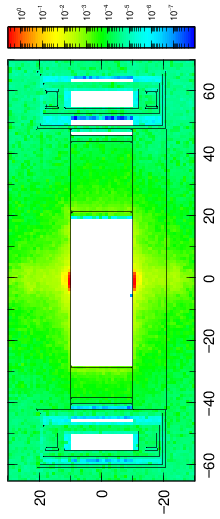 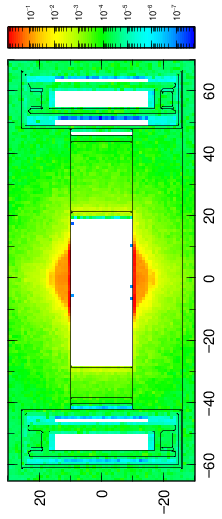 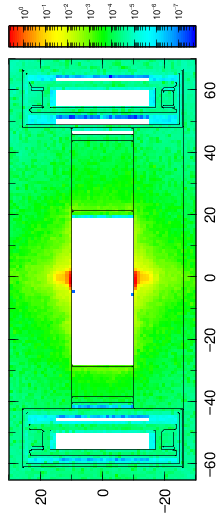 Power density (heat load) map examples in the dipole
16O, 294.4 MeV/u
18O, 266.4 MeV/u
HTS
LTS
HTS
LTS
Height (cm)
Height (cm)
Height (cm)
Height (cm)
Width (cm)
Width (cm)
Width (cm)
Width (cm)
Dali Georgobiani, RESMM'15  May 11, 2015
, Slide 22
Heat Load (W/cc)
Heat Load (W/cc)
Dipole Coil Heat Load and Lifetimes
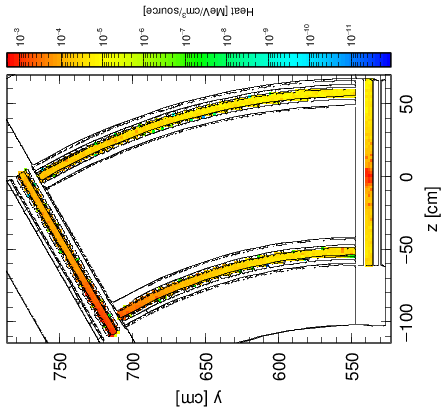 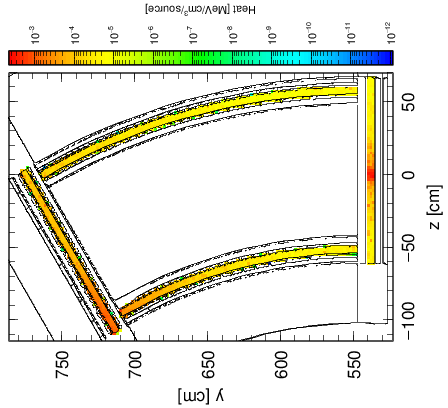 18O, 200 MeV/u
Peak coil heat load, mW/cc:5 (HTS), 2 (LTS)
Coil lifetimes, years:16 (HTS), 41 (LTS)
Higher than life of facility

16O, 294.4 MeV/u
Peak coil heat load, mW/cc:100 (HTS), 7 (LTS)
Coil lifetimes, years:0.8 (HTS), 12 (LTS)
LTS design improveslifetime dramatically
HTS
LTS
Heat Load (W/cc)
Heat Load (W/cc)
Beam
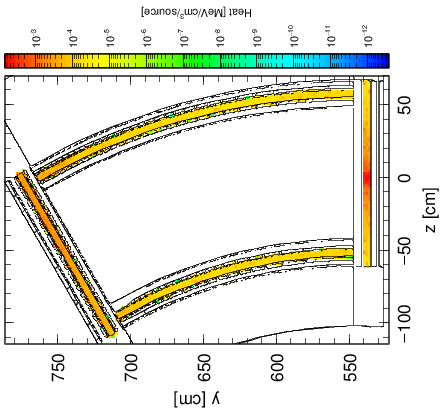 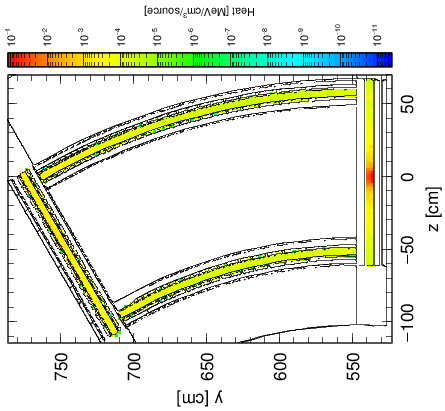 HTS
LTS
Dali Georgobiani, RESMM'15  May 11, 2015
, Slide 23
Coil Lifetimes: Other Examples
18O, 266.4 MeV/u
Peak coil heat load, mW/cc: 30 (HTS), 20 (LTS)
Coil lifetimes, years: 2.7 (HTS), 4.1 (LTS)
48Ca, 261 MeV/u
Peak coil heat load, mW/cc: 20 (HTS), 10 (LTS)
Coil lifetimes, years: 4.1 (HTS), 8.2 (LTS)
Coil heat loads and lifetimes greatly vary depending on the primary beam conditions (magnetic field settings, path, etc.)
Keep in mind: Most of the time, we expect to run different beams that do not present extreme cases in terms of heat loads
Dali Georgobiani, RESMM'15  May 11, 2015
, Slide 24
Heat Load (W/cc)
Heat Load (W/cc)
Dipole Cryostat Heat Load
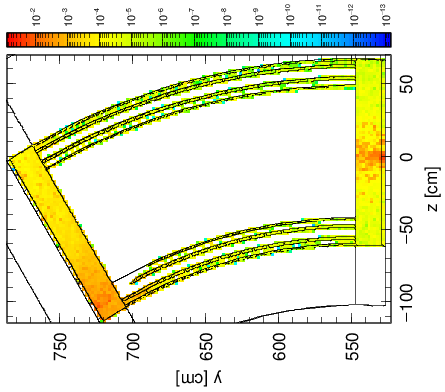 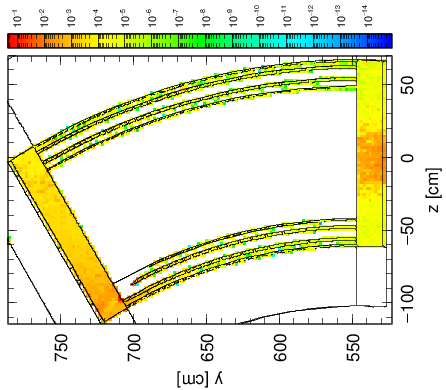 18O, 200 MeV/u
Total heat load, W:27 (HTS), 15 (LTS)


Worst cases for HTS;but implementing LHSsharply reduces heat load:
16O, 294.4 MeV/u
Total heat load, W:714 (HTS), 81 (LTS)
18O, 266.4 MeV/u
Total heat load, W:807 (HTS), 69 (LTS)(maps not shown)
HTS
LTS
Heat Load (W/cc)
Heat Load (W/cc)
Beam
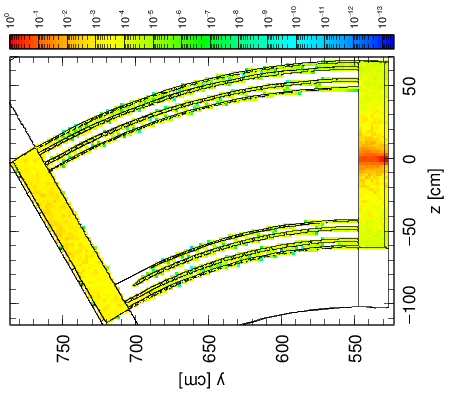 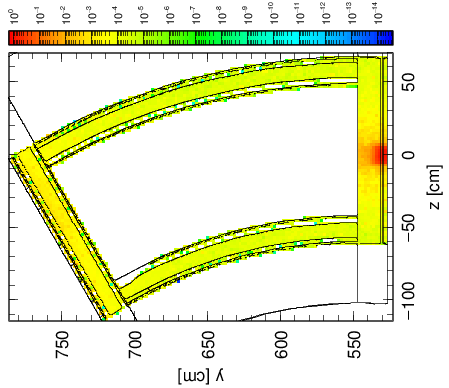 HTS
LTS
Dali Georgobiani, RESMM'15  May 11, 2015
, Slide 25
Heat Load (W/cc)
Heat Load (W/cc)
Pole Tip Heat Load
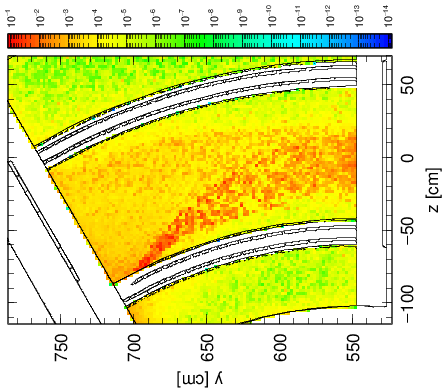 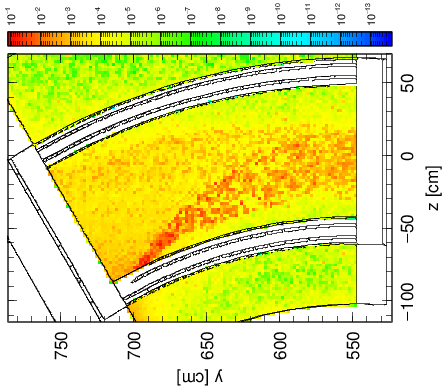 18O, 200 MeV/u
Total heat load, W:93 (HTS), 116 (LTS)
25% increase to pole tip;eliminates having this lossat the cryostat
16O, 294.4 MeV/u
Total heat load, W:2533 (HTS), 3252 (LTS)
28% increase
18O, 266.4 MeV/u
Total heat load, W:5160 (HTS), 5690 (LTS)
10% increase(maps not shown)
HTS
LTS
Heat Load (W/cc)
Heat Load (W/cc)
Beam
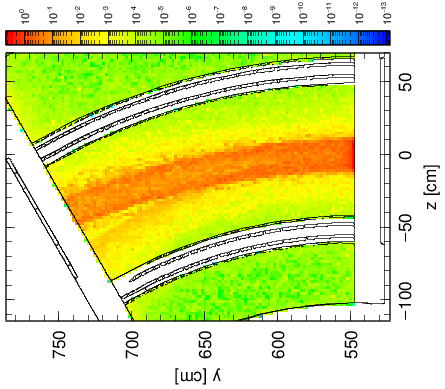 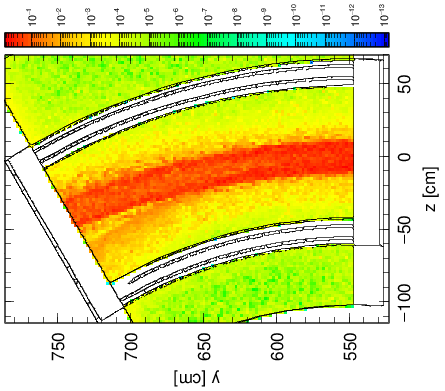 HTS
LTS
Dali Georgobiani, RESMM'15  May 11, 2015
, Slide 26
SCD1 Component Heat Load Conclusions
Calculations performed support Low Temperature Superconductor (LTS) magnet choice
Heat load maps used as a diagnostic tool and to optimize design
Calculated heat loads define requirements for the cryogenic system
Geometry changes reflecting LTS design reduce radiation heat loads into coils and cryostats
LTS coils provide adequate lifetime for operation in radiation environment
Dali Georgobiani, RESMM'15  May 11, 2015
, Slide 27
Summary
Radiation transport code PHITS and beam optics codes COSY and LISE++ results were compared to validate the outcome of radiation transport calculations
Good agreement between the radiation and beam transport codes has been demonstrated
Based on PHITS calculations, beam interference conditions in the SCD1 components were identified and resolved
Beam blocker designs have been optimized
SCD1 component heat load calculations support Low Temperature Superconductor (LTS) magnet choice
Reduced radiation heat loads into coils and cryostats
Dali Georgobiani, RESMM'15  May 11, 2015
, Slide 28
References
T. Sato, K. Niita, N. Matsuda, S. Hashimoto, Y. Iwamoto, S. Noda, T. Ogawa, H. Iwase, H. Nakashima, T. Fukahori, K. Okumura, T. Kai, S. Chiba, T. Furuta and L. Sihver, "Particle and Heavy Ion Transport Code System PHITS, Version 2.52 ", J. Nucl. Sci. Technol. 50:9 (2013) 913-923.
K. Makino, M. Berz, "COSY INFINITY Version 9“, Nucl. Instr. and Meth. Phys. Res. A 558 (2005) 346-350. 
O.B. Tarasov, D. Bazin, "LISE++: Radioactive beam production with in-flight separators “, Nucl. Instr. and Meth. Phys. Res. B 266 (2008) 4557-4664.
Dali Georgobiani, RESMM'15  May 11, 2015
, Slide 29
Acknowledgements
I would like to express my gratitude to the RESMM’15 organizers…
…To my colleagues at FRIB for all their help and guidance…
…And to fellow participants for their attention!


This material is based on work supported by the U.S. Department of Energy Office of Science under Cooperative Agreement DE-SC0000661, the State of Michigan and Michigan State University. Michigan State University designs and establishes FRIB as a DOE Office of Science National User Facility in support of the mission of the Office of Nuclear Physics.
Dali Georgobiani, RESMM'15  May 11, 2015
, Slide 30